MIAB Orientation Networking Event  - MO23
Sunday 7 January 2024, at 10:00am- 11:30 am
Co - Chairs: Xuejing (Amy) Yue and Professor Tony Stanco
Agenda
Welcome
Professor Tony Stanco​
Welcome & Introduction to MIAB
Professor Taslima Nasreen
Master of Financial Accountability Internship Advisory Board (MIAB)
MIAB is a not-for-profit organization created in August 2019 
to facilitate MFAc Students' success by providing more employment opportunities (co-op, internships and graduate jobs) and career skill development opportunities. 
Runs completely on a voluntary basis with the assistance of 
professors, 
students, 
MFAc alumni, 
employers and 
the York University administration.
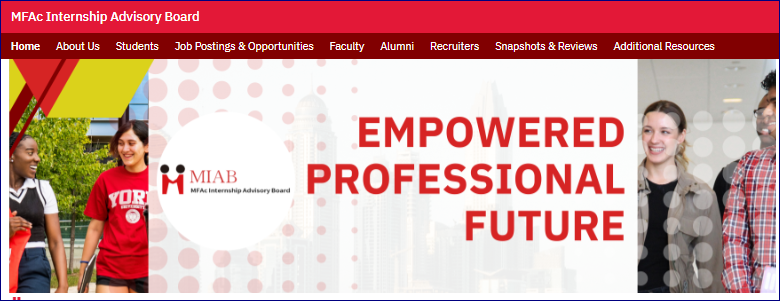 MIAB facilitates your internships
Start seeking an internship as soon as you can
Coop permits usually required for international students
Consider a MIAB unpaid internship (no co-op permit)
FACC6850 PROP is here to help you
Read  students section of MIAB site (especially Q&As)
300 hours minimum
You can do multiple internships
MIAB facilitates your internships
Communicating with employers, alumni and students & facilitating contact between them
Maintaining an up-to-date website containing relevant information
Career skills program
Alumni mentoring program
Examples in employers
For further information, please email to 
miabstud@yorku.ca
Or visit: 
https://miab.info.yorku.ca/
Structure of MIAB
HR Coordinator, Antoinette Jacintho
Human Resource Coordinator– MIAB HR
Be the main staff support and administer the work of the Human Resources Working Group (HRWG).
Review and make sure that our schedules of meeting times and significant future events are up to date and suitable for planning future MIAB activities.
Attend frequent meetings of the Internship Staff Working Group (IntWG) and the Administration and Communications Working Group.
Attend other working groups and boards as and when required or useful.
Update MIAB’s human resources records in collaboration with the MIAB Chair.
Ensure meeting reminders are sent, minutes are prepared and reviewed, and agendas are updated for all Working Group and Board meetings.
Serve as a backup to the other three other members of A&C as and when required.
Participate in recruitment, health and safety protocols, obligation agreements, employee relations, confidentiality agreements and other human resources tasks.
MFAc Internship Advisory Board 
(MIAB)
Staff Working Groups
Advisory Working Groups
Constituency Groups
Human Resources Working Group
(300 hour internships)
FACC6850 Representatives
Activities
Alumni & Mentoring 
Mark Gyamfi
Judith Naa Laingoi Ayiku
Internship Arranging
Alumni Board 
Eshan Bhurton
Mike Mokhtar
Branding & Communications/Website
Course Coordinator
Professor K Paul Evans
Admin & Communications
Careers Development
Faculty & Employer Board
Being Formed
Career Skills Sessions
Course MIAB CEO Director
Professor Taslima Nasreen
Communications
Liyuan (Geoffrey) Gu
Internship
Student Society
Contact = Feiyu Chen
Mentoring
Alumni & Mentoring
Course Director
Professor Tony Stanco
Sessions
Yuxi (John) Lin
Heyue (Cathy) Ding
Awards Committee
Structure of MIAB
President 
Feiyu Chen
Briefing, Employer & Other Events & Sessions
Internship Advisory
LinkedIn Committee
Record Keeping Coordinator 
Md Jahirul Islam
Supporting Course Director
Professor Haiping Wang
Vice-President 
Jiahui (Kellen) Lou
Monthly MFAc student newsletters
Human Resources 
Tianyi (Lucia) Hong
Antionette Jacintho
Internship Research Assistant
Damilola (Dammy) Aderemi Atekoja
Secretary
Junhao (Tracy) Huang
Alumni Newsletters
Initial Internship Coordinator
Wenxuan (Wade) Wei
Nana Yaw Amoako-Fordwour
Websites & Linkedln
Marketing Officer
Ke (Kira) Ren
Yan (Joanna) Zhao
)
Admin & Comm 
Research Assistant
Yufei (Freya) Jiang
Employer Contact
Jiajun (Justin) Hu
Chunhao (Kris) Jiang
Ying (Chole) Liu
Treasury 
Damilola Atekoja
Student Contact
Zixuan (Krystal) Wang
MIAB is entirely staffed by volunteers 
File is in Reference Documents SharePoint
MIAB reports to the Graduate Program Director via the FACC6850 course directors
This version is as of 4 Jan 2024
Internship Contacts
Felix Amanor Otu
Gunel Guluzade
Alumni Adviser
Hanan Ali (Saber)
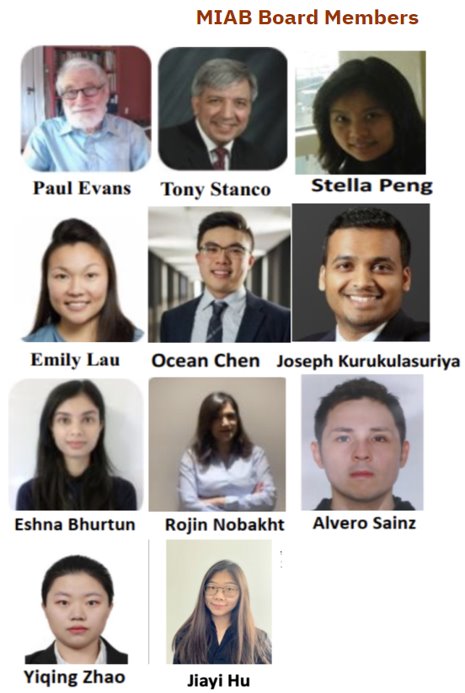 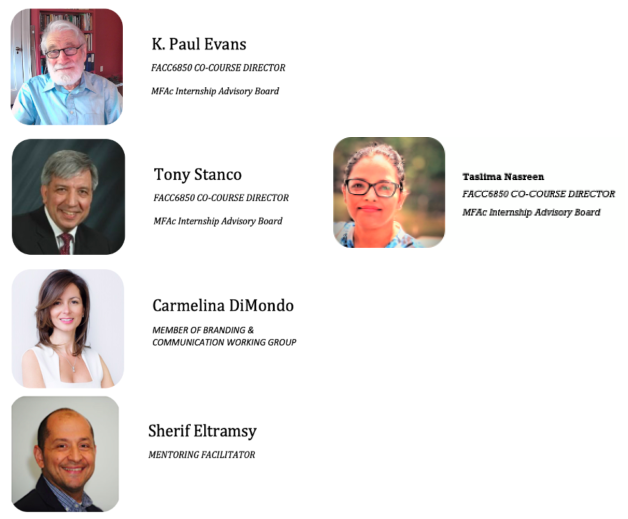 MIAB Board Members
Professors
13
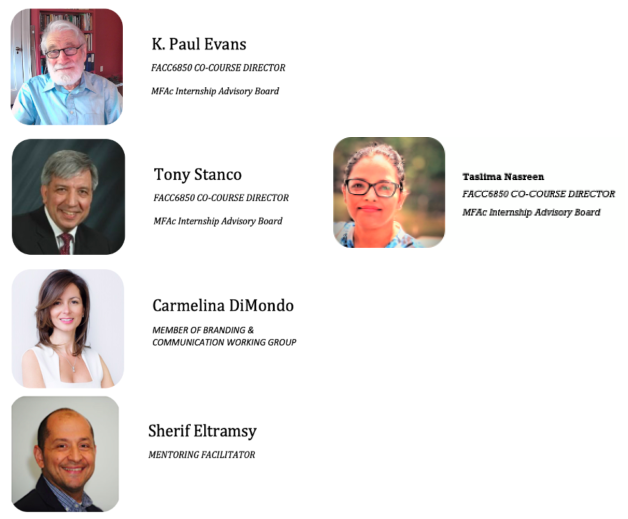 Volunteers
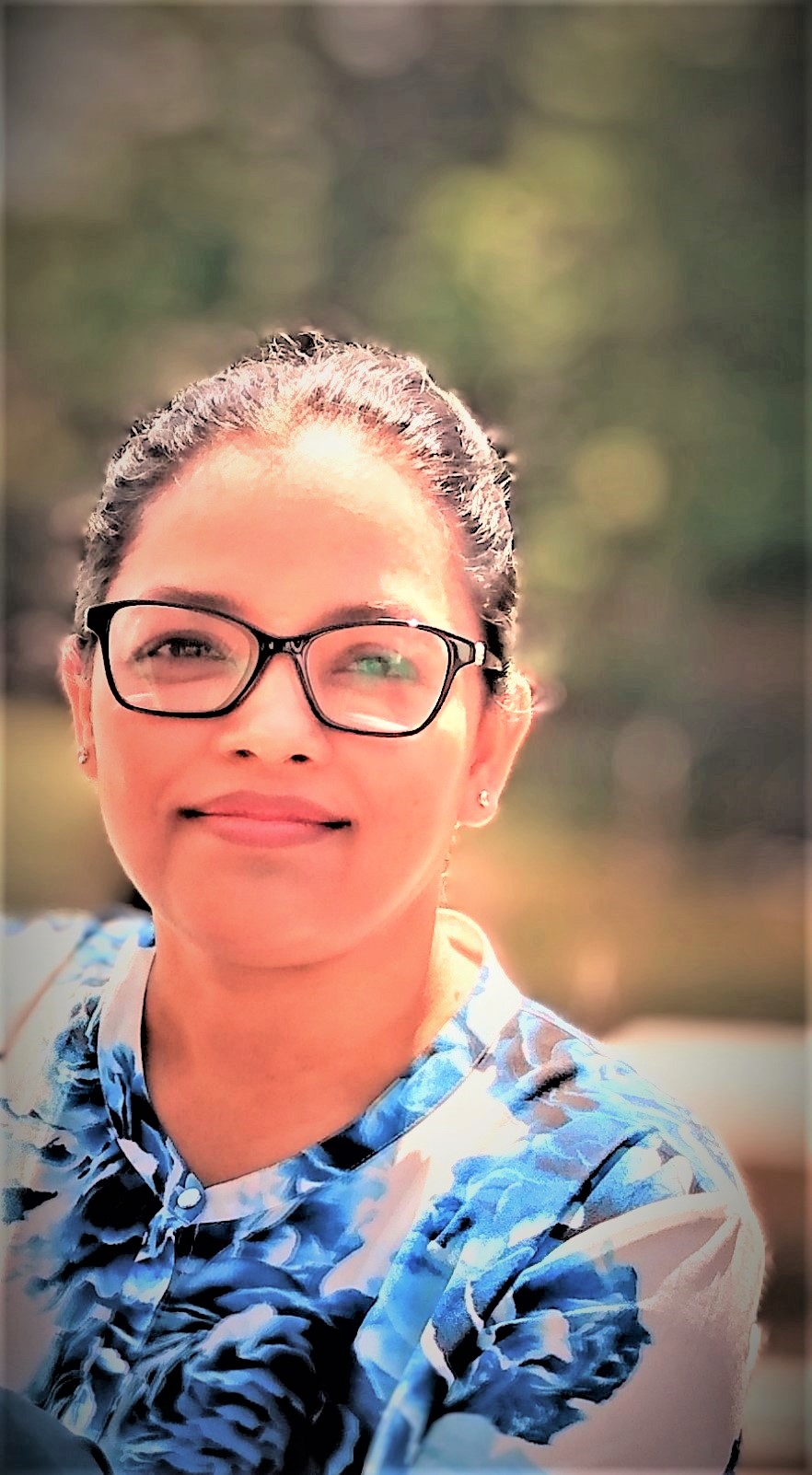 Welcome to join us as a volunteer as well!
Taslima Nasreen
Our Coordinators
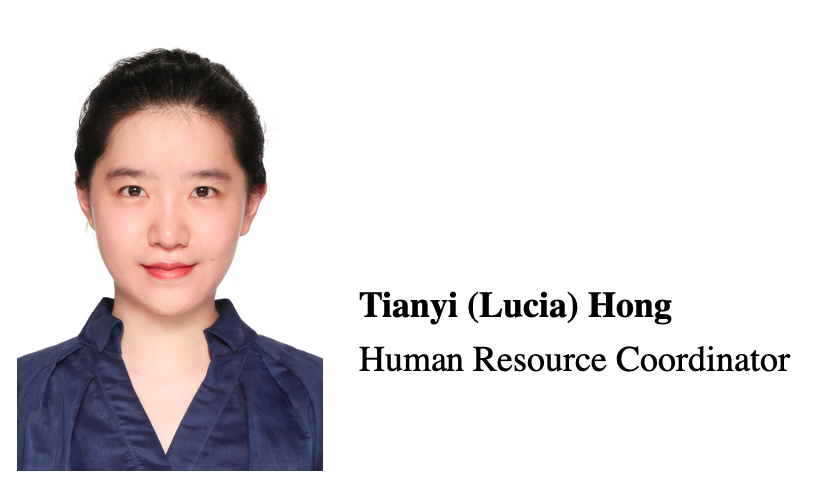 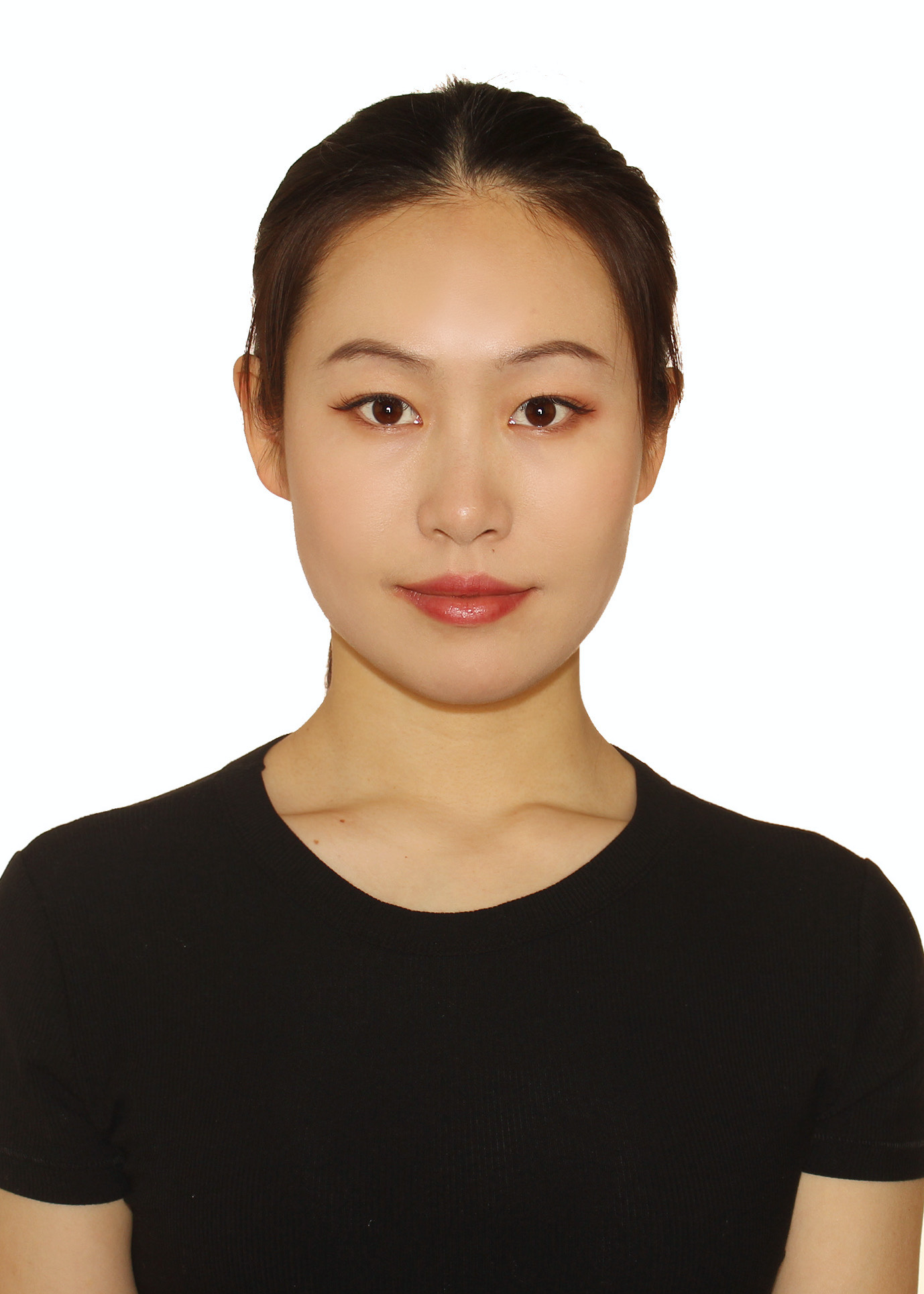 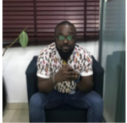 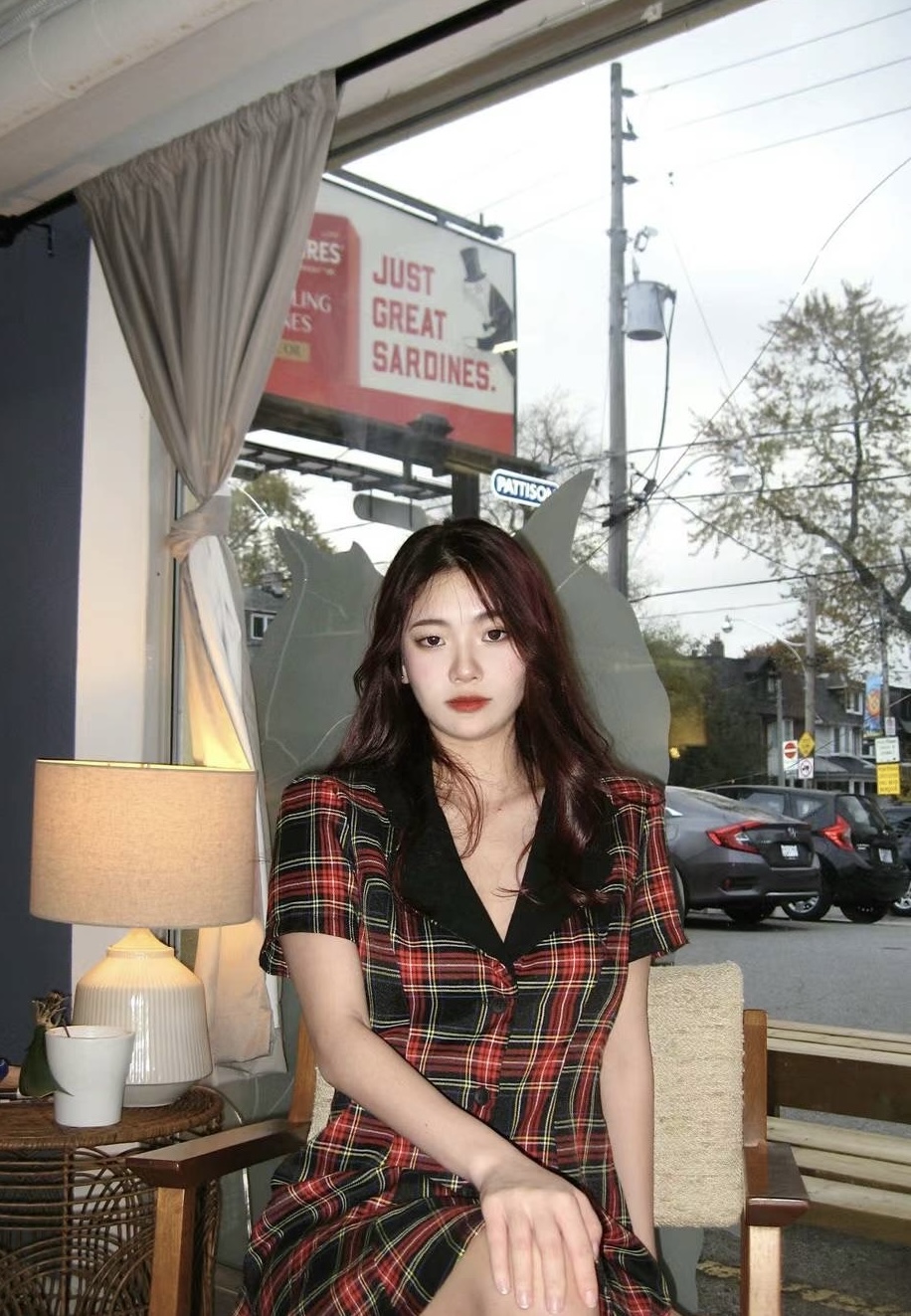 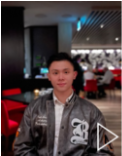 Yufei (Freya) Jiang
Research Assistant (2024 Winter)
Tianyi (Lucia) Hong
Human Resource Coordinator
Yuxi (John) Lin
Sessions & Events Coordinator
Heyue (Cathy) Ding
Sessions & Events Coordinator
Damilola Atekoja
Research Assistant
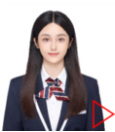 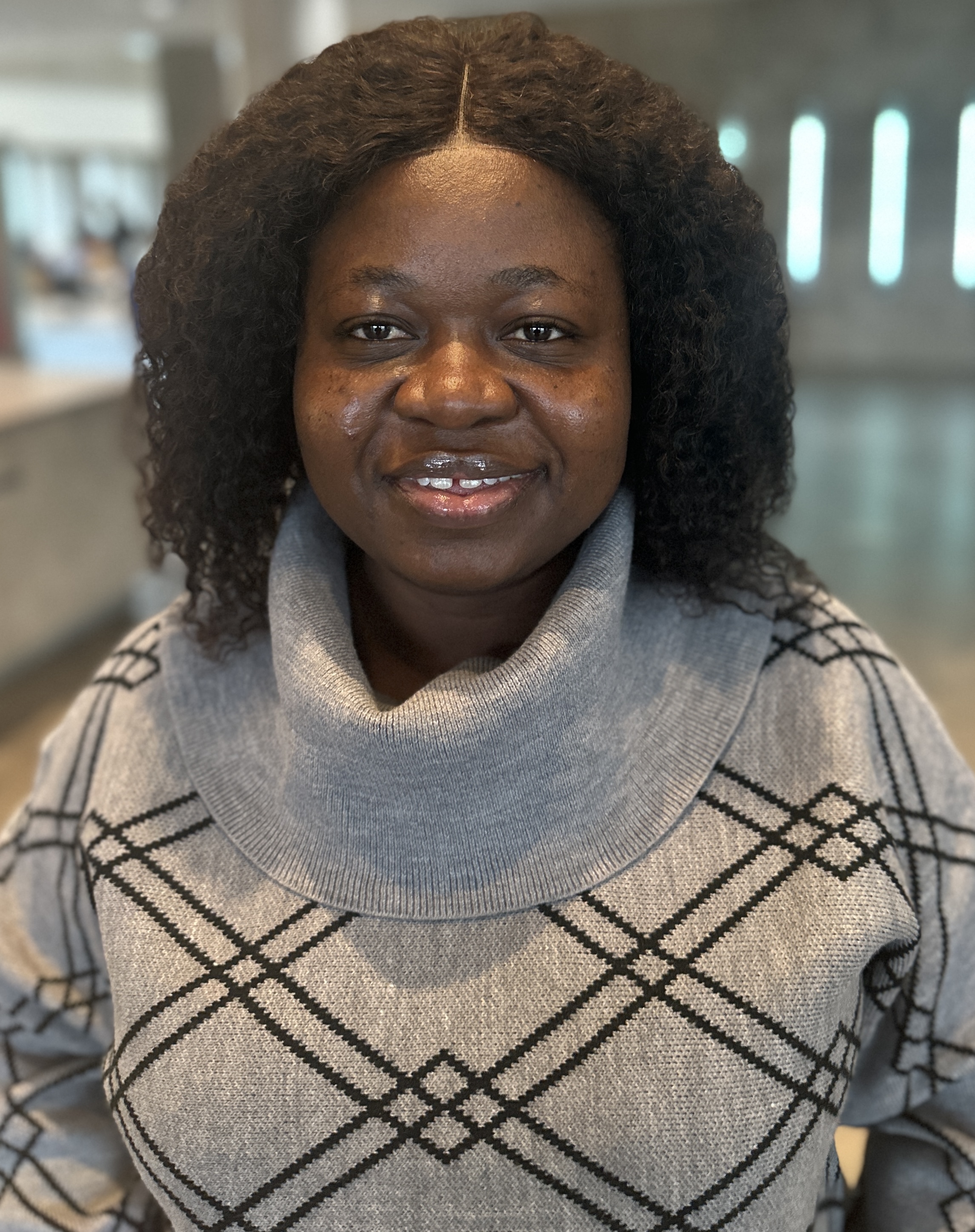 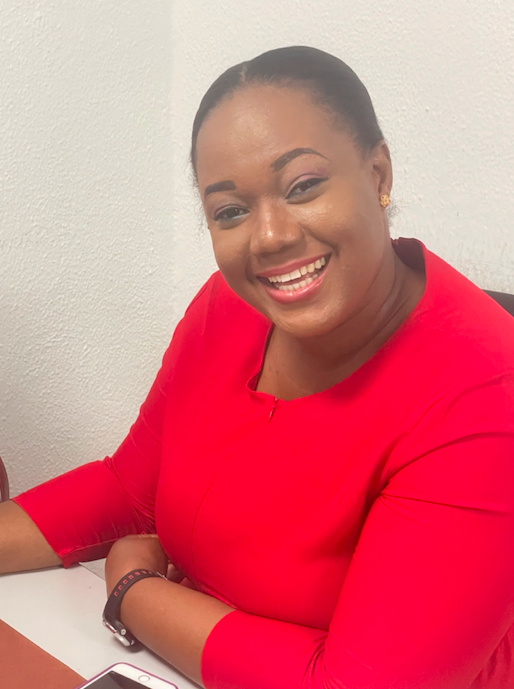 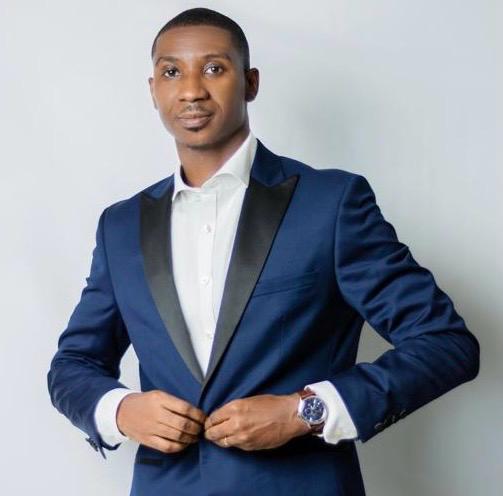 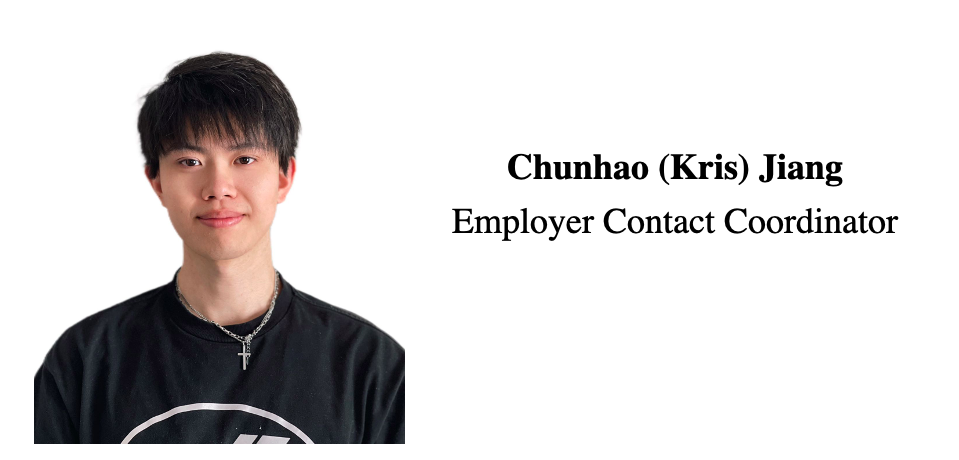 Zixuan (Krystal) Wang
Student contact Coordinator
Antoinette Jacintho
Human Resource Coordinator
Chunhao (Kris) Jiang
Employer contact Coordinator
Mark Gyamfi
Alumni & Mentoring Coordinator
Judith Naa Laingoi Ayiku
Mentoring Coordinator
Our Coordinators
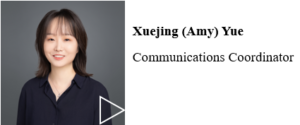 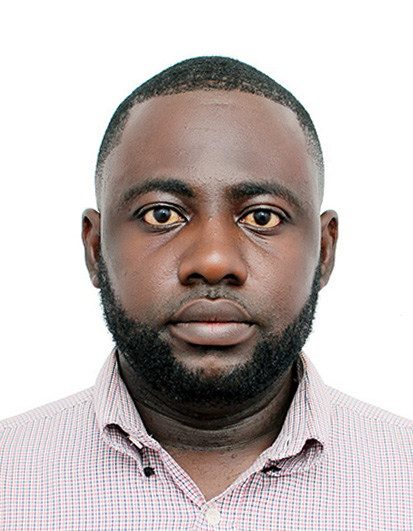 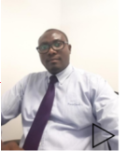 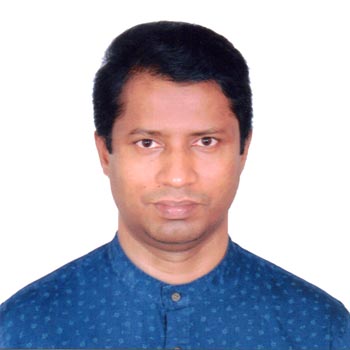 Nana Yaw Amoako-Fordwour
Initiative Placement Coordinator
Xuejing (Amy) Yue
Communication Coordinator
Felix Amanor Otu
Internship Contact Coordinator
Jahirul Islam
Record Keeping Coordinator
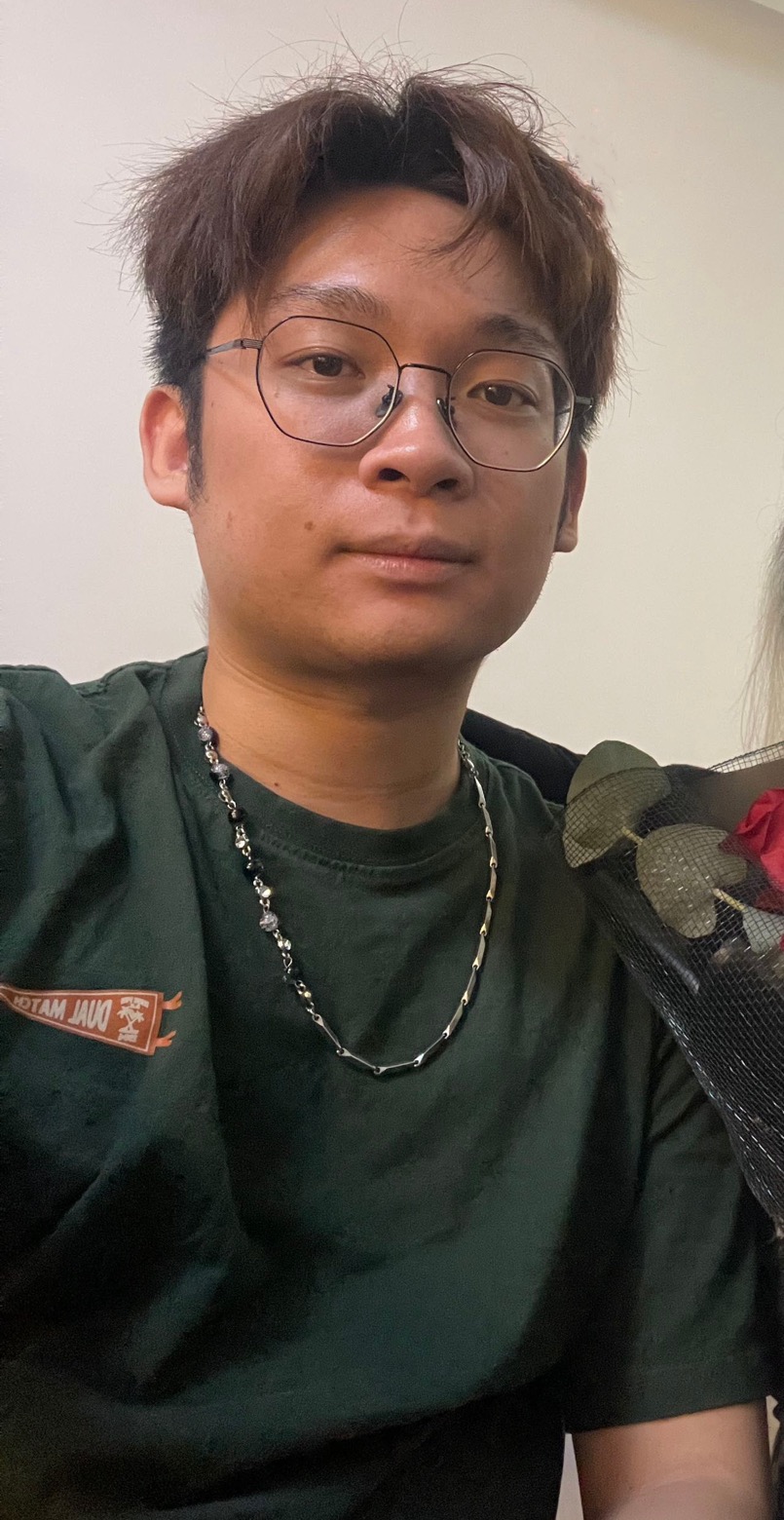 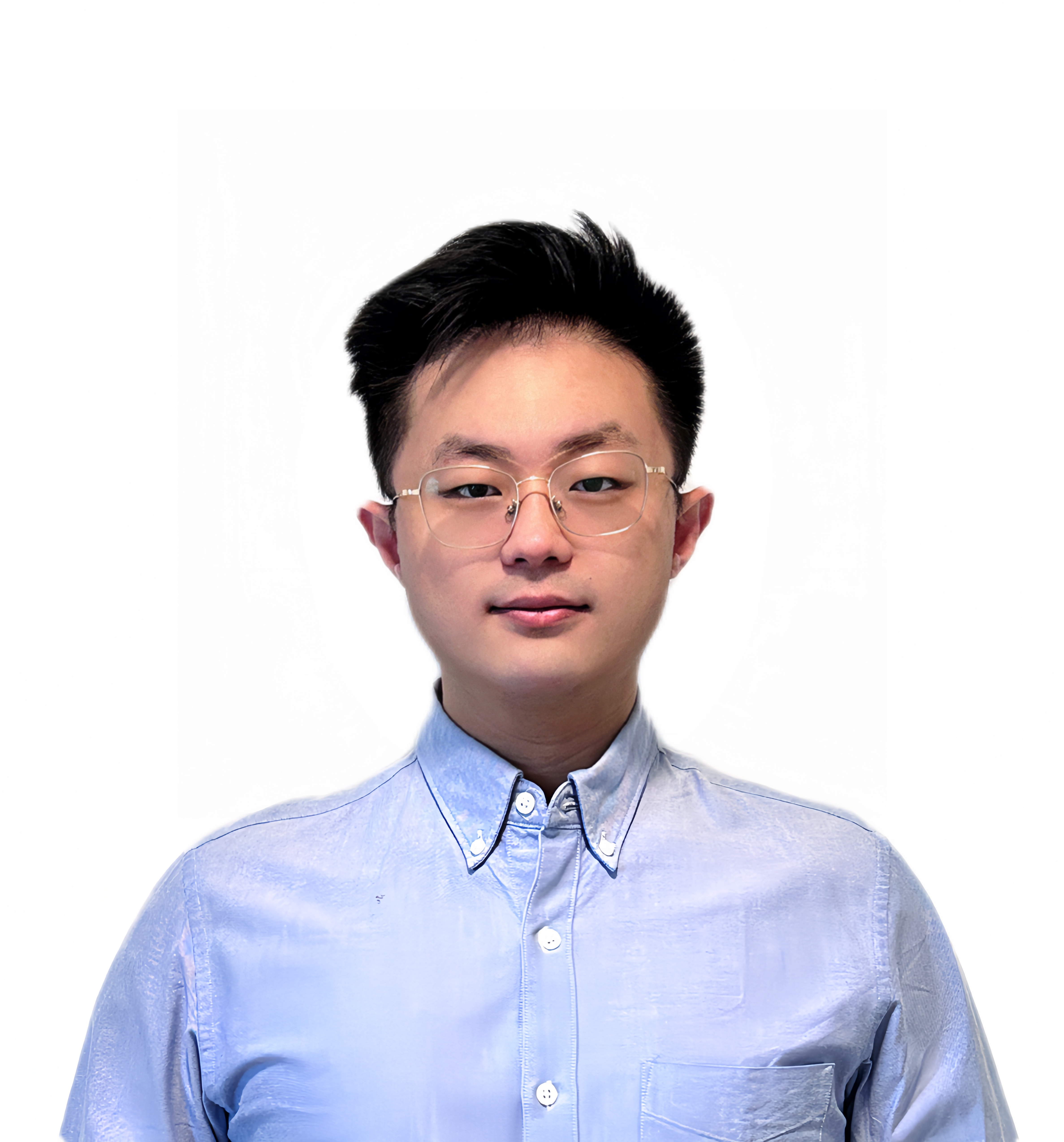 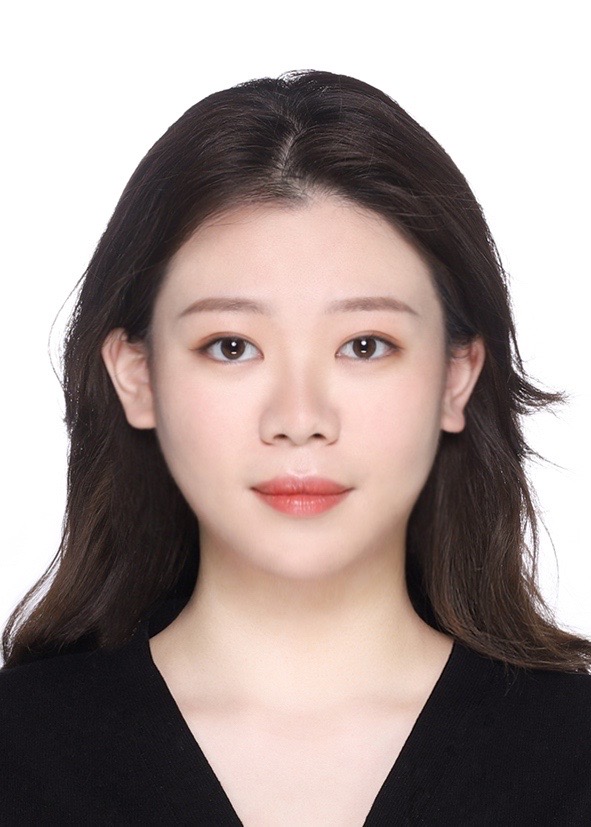 We are hiring!!
Please visit the MIAB website for more information
Vacant
NPO Employment Strategy Coordinator
Ying (Chloe) Liu
Employer Contact Coordinator
Liyuan (Geoffrey) Gu
Communication Coordinator
Wenxuan (Wade) Wei
Initiative Placement Coordinator
15
Internship Working Group
Attend weekly meetings and review a predetermine agenda 
Alternate chairing and minute taking
Provide a platform to linked  students, employers and interns
Assist students in the internship process, course registration, co-op permit application for international students,
Provide information on professional associations and qualifications
Manage  MIABEMPL & MIABSTUD & MIABINT email accounts
Assist in presentation coordination and meetings
MIAB HR– miabhr@yorku.ca
Job Responsibility In Working Groups
Job responsibility in working groups:
[Speaker Notes: Sana will prepare by Mon17Jan22
Reviewed by IntWG on Mon17Jan22
Reviewed by IntAdvWG Sat22Jan22]
Alumni & Mentoring Working Groups
@miabalum & @miabment: 
Attend all the meetings weekly, chair and take the minutes of the meetings 
Manage  MIABALUM & MIABMENT email accounts
Monitoring of all MIAB working groups activities
Report details of the latest work process of Alumni Liaison & Mentoring working group
Oversight MIAB website (Alumni and Mentoring)     
Prepare the mentoring related content and provide in student newsletters
MIAB HR – miabhr@yorku.ca
Job Responsibility In Working Groups
[Speaker Notes: Reviewed by IntWG Wed22Dec21
Reviewed by IntAdwg Sat8Jan22]
Branding and Communication Working Group (@miabuni) :
BCWG is mainly responsible for the operation of the MIAB website, social media and communications.

Careers Development Working Group (@miabenrl)  :
 Prepare and develop monthly Career Skills Sessions
Organize the Career Skills Sessions Survey
Contact with alumni and Career Center to develop Career Skills Sessions.
Inform alumni that we are providing Career Skills Sessions for them and current students.
Job Responsibility In Working Groups
Alumni Liaison & Mentoring Working Group (@miabment):
Attend all the meetings as chair or minute taker. 
Maintain a solid arrangement of administration the Mentoring Program
Alumni Board (@miabalum):
Attend the Alumni Board meetings and take the minutes.
Prepare the Alumni and mentoring-related news content and provide it in the Alumni Newsletters.
LinkedIn SubCommittee (members):
Prepare LinkedIn Job Posting report weekly 
Prepare the mentoring related content and provide it in the LinkedIn newsletter and, also our LinkedIn bulletin.
Find the MFAc alumni on LinkedIn and invite them to join the mentoring program, career skills sessions and MIAB governance
MIAB HR – miabhr@yorku.ca
Job Responsibility In Working Groups
For further information, please email to
miabhr@yorku.ca
Introduction to FACC 6850 -​Professor Tony Stanco​
Co teaches with Professor Paul Evans​
FACC 6850
Unique Features
Full course - is equivalent to two elective courses
Can fill all elective requirements if you wish
Often spans more than one term
Can start at any time during a term
Can include more than one practicum
Not necessary to be in Toronto
Co-op permit normally required, but not for MIAB internships
FACC6000 prerequisite should be taken in the first term
22
FACC 6850
The Course
10 class participations including 5 presentations
Classes are scheduled so that everyone can fulfill the attendance requirement; no need to attend every class
Career Skill Sessions attendances count for 1/3  up to 2 of the 10 required
Preliminary Project Presentation
2 Interim Report presentations
2 Final Report presentations
Reports and presentations form bulk of grade
Employer provides some grade input
Peer evaluations are required and shared
Class participation is also graded
Classes and practicums may be remote or in person (including from outside Toronto)
23
FACC 6850
The Practicum
Students are responsible for finding their own internships (with assistance from MIAB)
Must be at least 10 weeks
Minimum 300 hours for full-time students
Maximum 16 months for one or more internships 
May be paid or unpaid
Any employment likely qualifies
Request approval from pevans@yorku.ca using form 2Z
Employer must be approved before hours can count
Health and Safety Questionnaire must be completed before hours start to count
24
FACC 6850
Enrollment Process
Enroll as soon as possible in the FACC 6850 Pre-Registration Orbis Platform (FACC6850 PROP)
It is the student’s responsibility to locate an appropriate placement
MIAB will help you find an appropriate employer
Pre-requisite: GS/FACC6000 3.00 Introduction to Governance and Accountability (a few MIAB first internships can start earlier)
Pre- or Co- requisite: GS/FACC6100 3.00 Corporate Responsibility and Ethics
25
FACC 6850
Enrol in FACC6850 PROP
There is no cost or obligation. Best is simply sign up and then view the information which is provided there
You will be required to complete a survey and upload your documents relevant to finding an internship
Simply email miabstud@yorku.ca or pevans@yorku.ca to sign up for FACC6850 PROP
You can sign up for FACC6850 PROP anytime, please do so as soon as possible
After completing FACC6850 PROP enrollment remember to start applying as soon as possible (some competitive internship positions for next summer close mid-September)
26
FACC 6850
International Students
Important to apply for a co-op permit as soon as possible even if you do a MIAB internship which does not require it
Requires IRCC letter from MFAc Program with application (MIAB will arrange letter for you)
IRCC usually takes 1-4 months (recently 120 days)
MIAB internships can commence without the permit
MIAB had a great York International presentation on IRCC requirements on Friday, January 5 at 11:30am as part of MO22 (see website for powerpoints)
27
MIAB Website
Communication Coordinator, Xuejing (Amy) Yue
Attending A&C, B&C, LISC, and HR meetings, chairing or taking minutes as scheduled, and work progress  reporting 
Reviewing and updating website regularly
Creating contents for and posting MIAB events, news, recruitment advertisements on LinkedIn 
Developing marketing strategies and implementing
Preparing Student Newsletter monthly, LinkedIn Newsletter before each term, website usage report monthly
Ensuring internal and external communication going smoothly
Planning for succession and training new coordinators
A&C and C&A Coordinator
Roles in MIABCommunication Coordinator
MIAB Website at York University:
The BEST place for those interested in internships to stay tuned for any updates within the program. ​
https://miab.info.yorku.ca/, we will keep improving our website and welcome any suggestions from you! ​
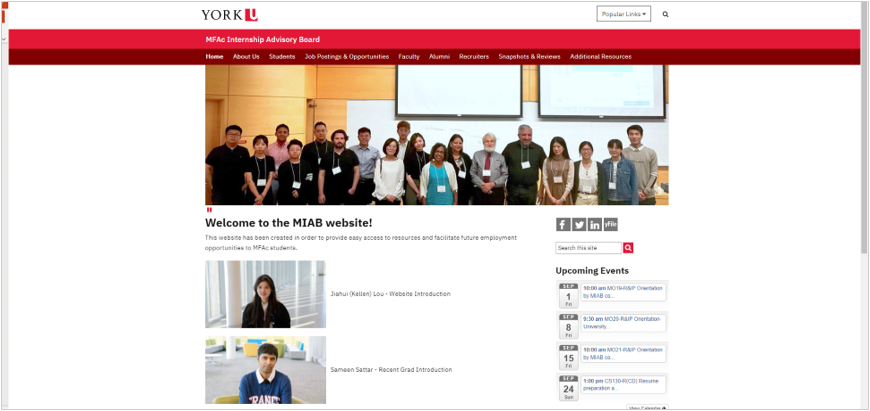 MIAB Website
[Speaker Notes: Reviewed by IntAdvWG Sat22Jan22
Reviewed by IntWG Mon24Jan22]
MIAB Website
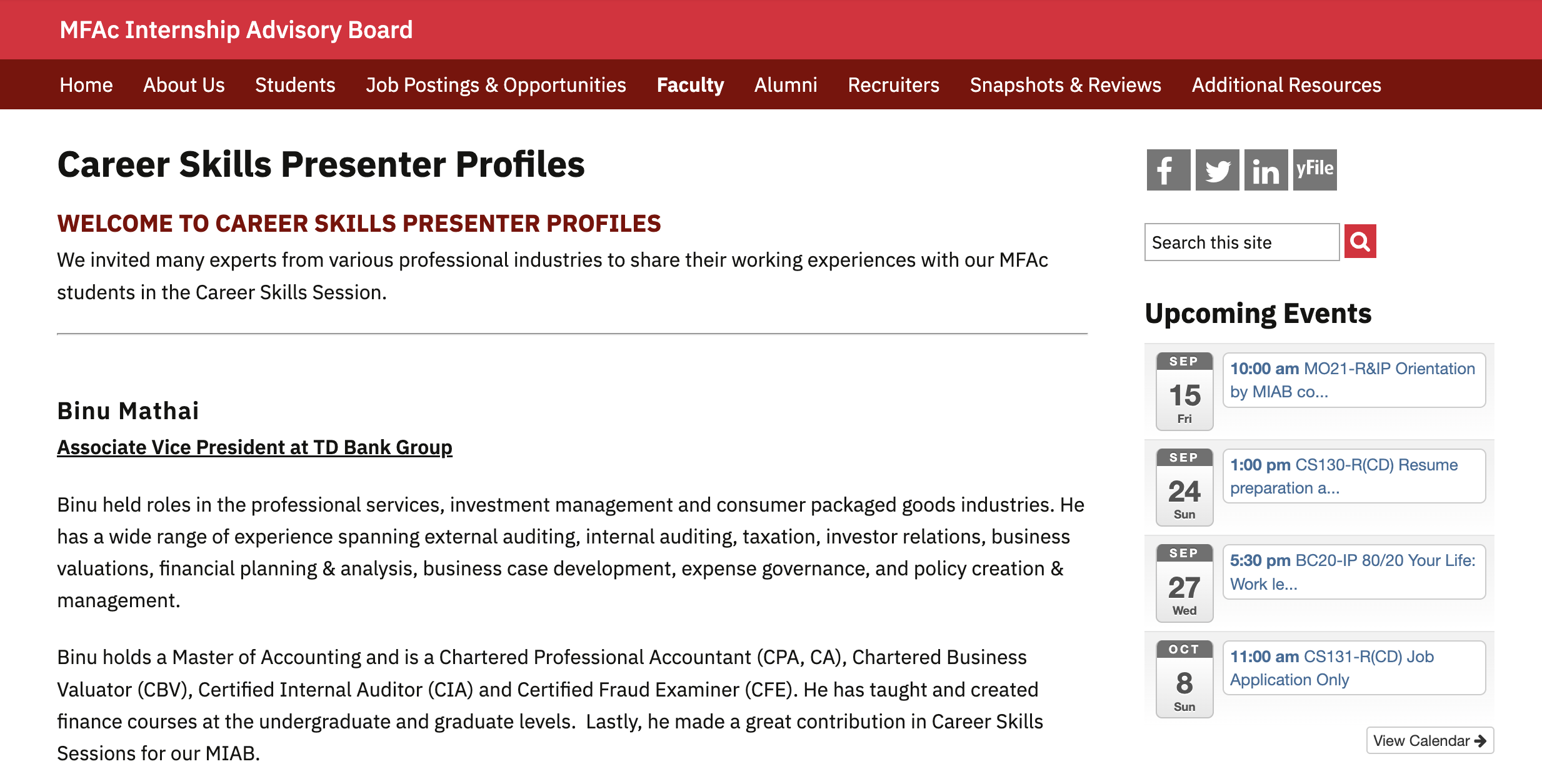 Career Skills Sessions Scheduled for Winter term
[Speaker Notes: Reviewed by IntAdvWG Sat22Jan22
Reviewed by IntWG Mon24Jan22]
MIAB Website
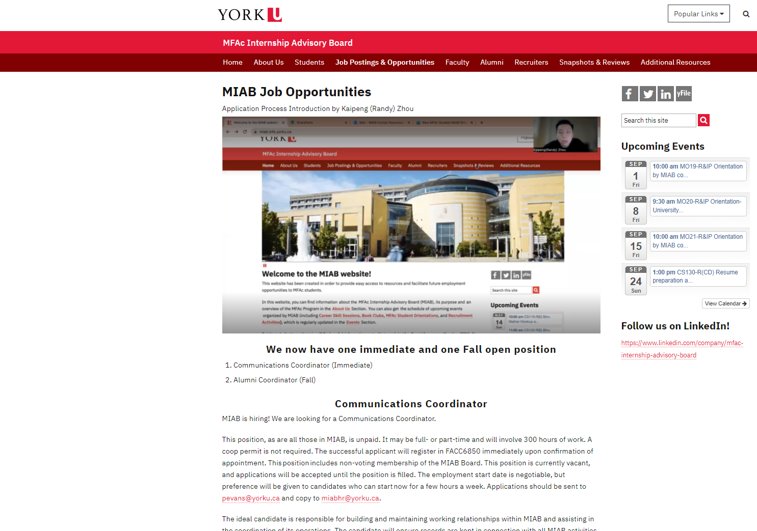 Employment Information
[Speaker Notes: Reviewed by IntAdvWG Sat22Jan22
Reviewed by IntWG Mon24Jan22]
MIAB Website
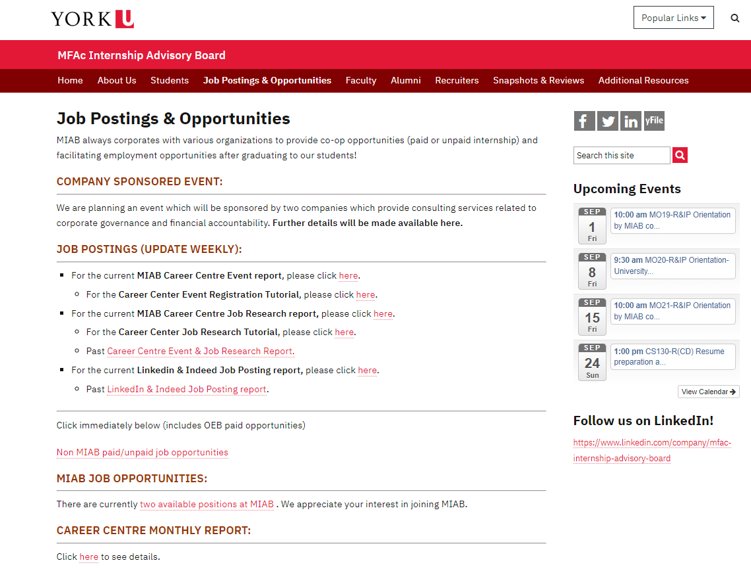 Internship
Job Opportunities
[Speaker Notes: Reviewed by IntAdvWG Sat22Jan22
Reviewed by IntWG Mon24Jan22]
MIAB Website
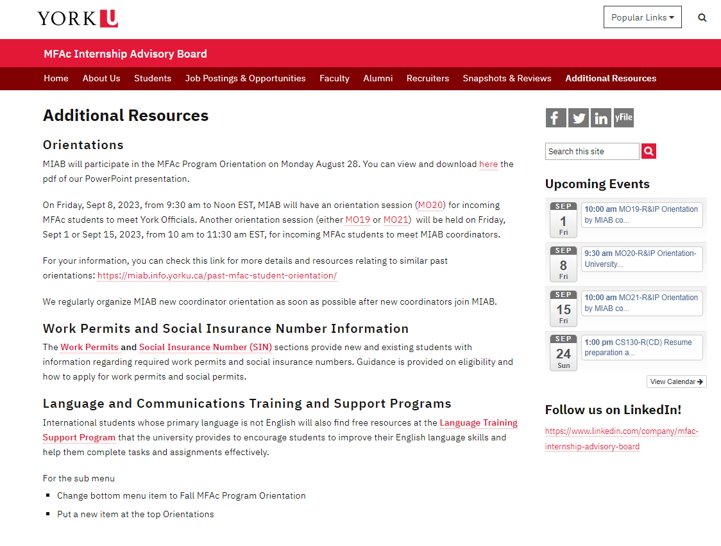 Additional University Resources
[Speaker Notes: Reviewed by IntAdvWG Sat22Jan22
Reviewed by IntWG Mon24Jan22]
MIAB Website
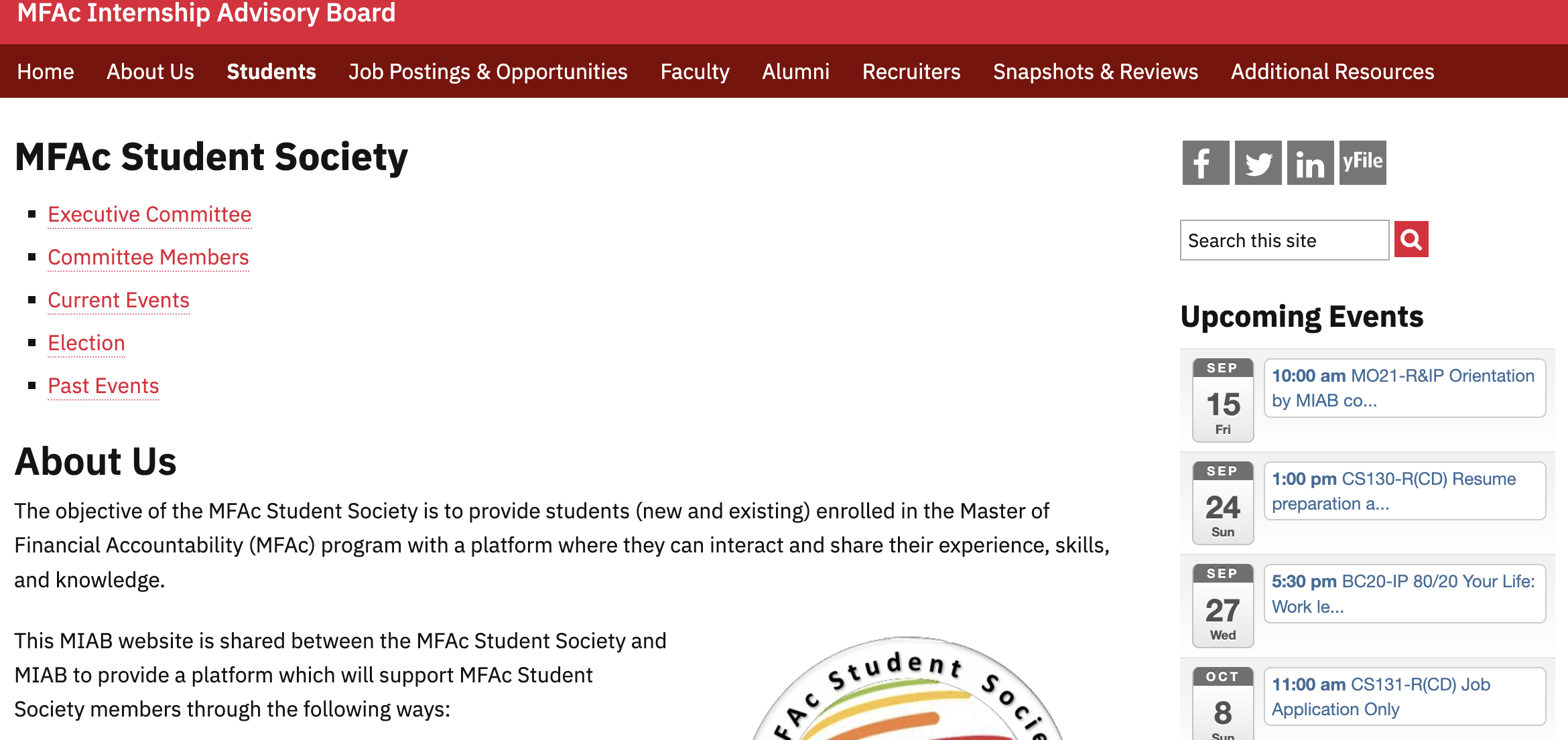 MFAc Student Society
[Speaker Notes: Reviewed by IntAdvWG Sat22Jan22
Reviewed by IntWG Mon24Jan22]
Communication Channels
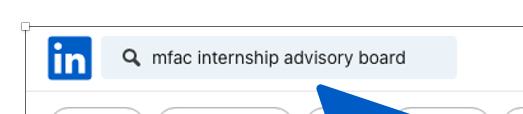 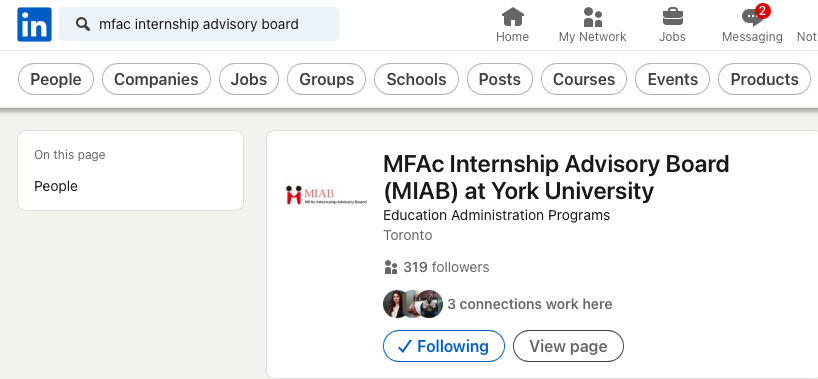 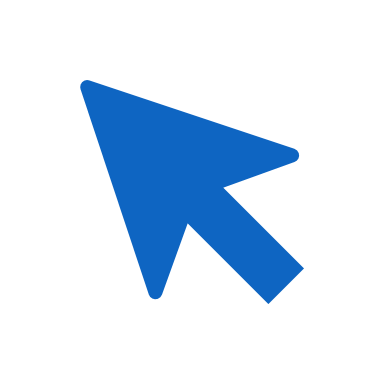 MIAB LinkedIn
Follow us on LinkedIn for connection and networking
https://www.linkedin.com/company/mfac-internship-advisory-board
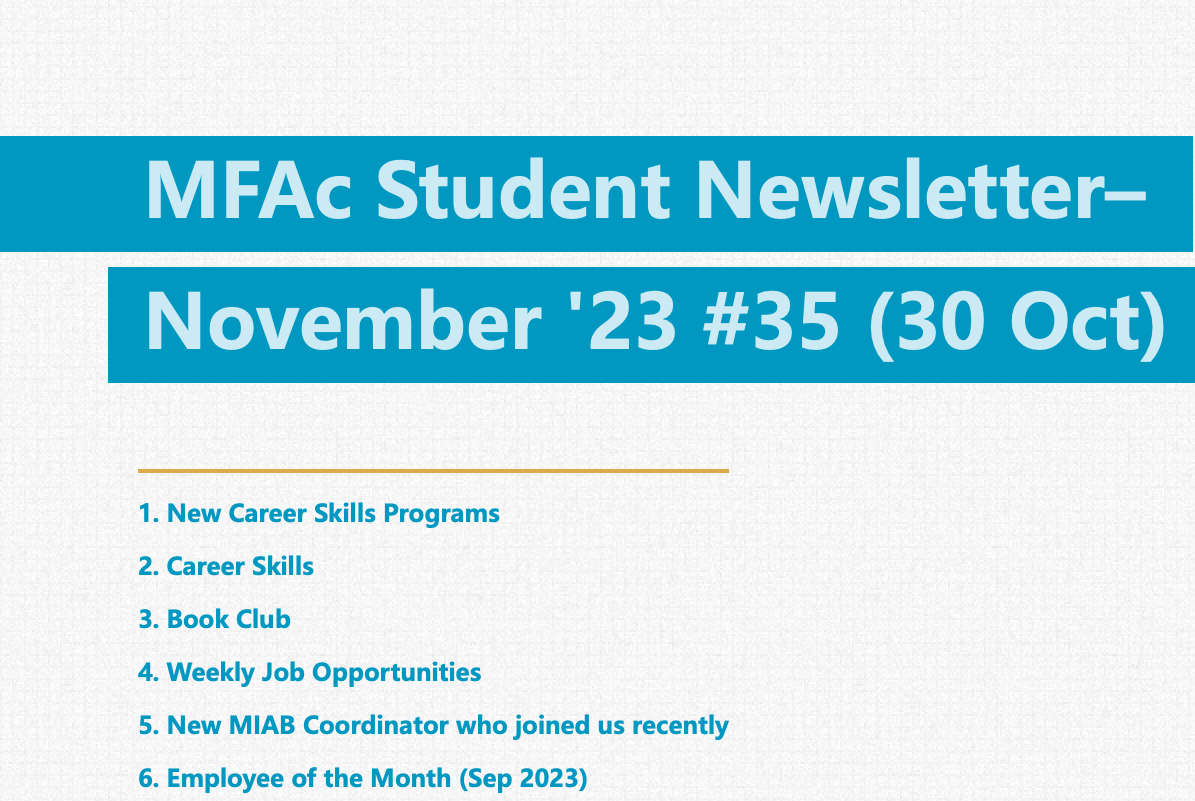 Student Newsletter
Monthly publish thru mfagpa email and website
https://miab.info.yorku.ca/student-newsletter-2/
For further information, please email to
miabuni@yorku.ca
Career Skill Sessions
Session Coordinator, Yuxi (John) Lin
Develop and execute networking and career skills, and orientation events. 
Help students register for each event and maintain attendance records for all events. 
Responsible for communications with students and presenters.
Create survey for each event and collect the feedback from students
Prepare career skill certificate for students who required. 
Arrange for payment of presenters and financial transactions associated with events.
Career  Session Coordinator
Roles in MIABSession Coordinator
Registration
MIAB home page  Students  MIAB events  Registration Form
Sign up NOW!!!
To participate, please register by clicking on Registration.
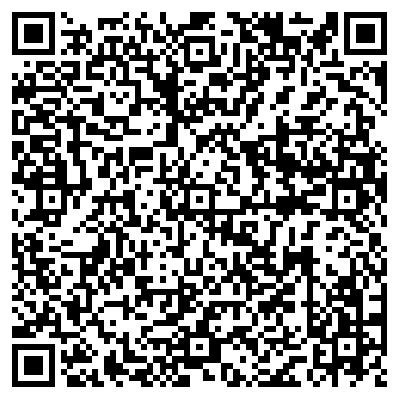 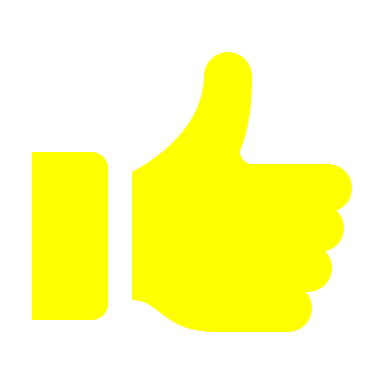 Share the registration link with your classmates!
2024 Winter Career Skill Sessions
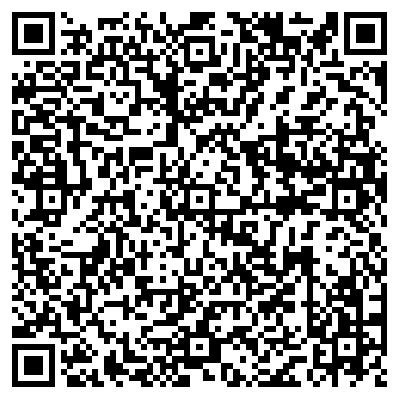 [Speaker Notes: Reviewed by IntWG Mon24Jan22]
Career Skills Confirmation
Get your skills certified!!
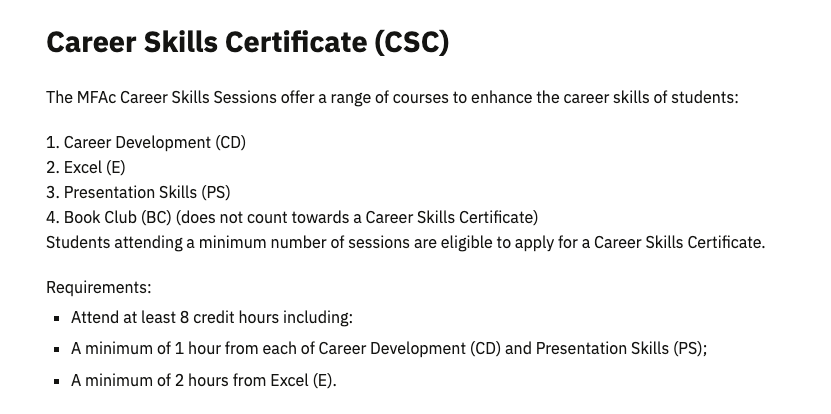 How to apply?
Email your request to miabenrl@yorku.ca upon completion of the requisite hours
For more details, please refer to the MIAB website at https://miab.info.yorku.ca/career-skills-sessions/
This program is for students and alumni who are interested in developing their financial modeling skills. All these classes cover from fundamental to advanced levels.
Winter 2024Financial Modeling (FMW)
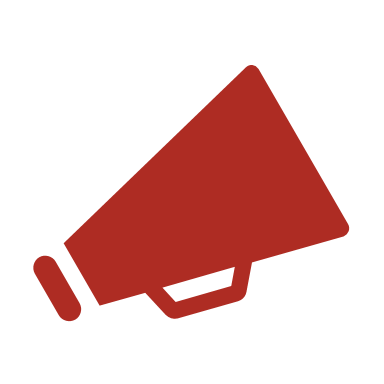 Summer: Power BI Program (PBIP)
Book Club
[Speaker Notes: Reviewed by IntWG Mon24Jan22]
Student Interface
Zixuan (Krystal) Wang
Roles in MIABStudent Interface – Krystal
Assisting students who are interested in FACC 6850 to register for the FACC 6850 Pre-registration Orbis Platform (PROP) and FACC 6850 Practicum Course;
According to the student information and documents provided to understand students’ intentions and provide better services;
Helping MFAc students to request IRCC letters that students can apply for Co-op Work Permit.
For more information about Co-op Work Permit and Post Graduate Work Permit, please visit the MIAB website through this link: https://miab.info.yorku.ca/work-permits/
46
[Speaker Notes: Reviewed by IntWG Wed22Dec21
Reviewed by IntAdwg Sat8Jan22]
FACC 6850 Pre-registration Orbis Platform (PROP)
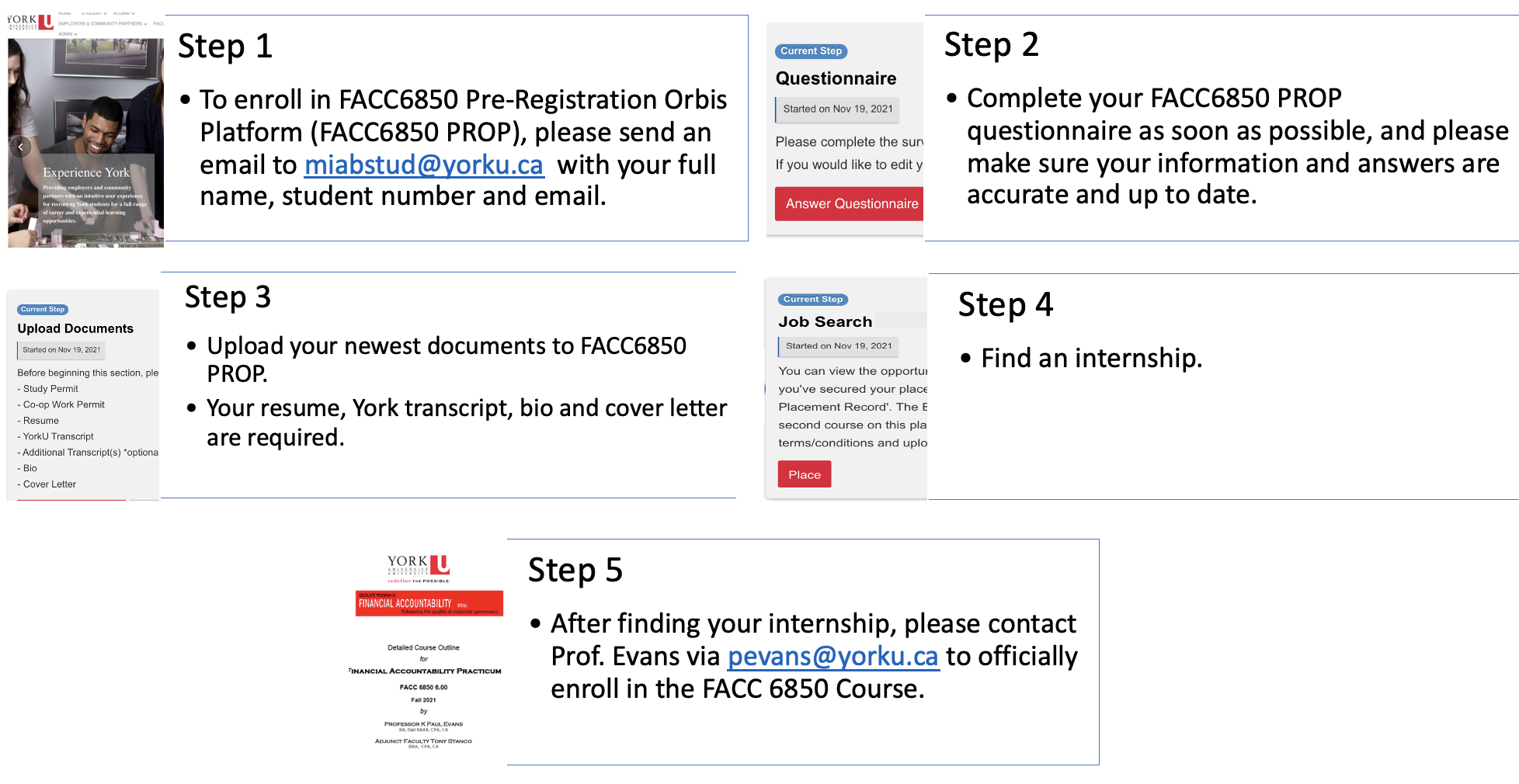 For more information about FACC6850 PROP, please visit the MIAB website via this link: https://miab.info.yorku.ca/orbis-system-instruction/
[Speaker Notes: Reviewed by IntWG Wed22Dec21
Reviewed by IntAdwg Sat8Jan22]
FACC 6850 Practicum Course - Introduction to Accountability & Governance
FACC6850 is a practicum course that counts for 6.0 credits. Also, you can use it for your entire electives or in addition. 
FACC 6850 Practicum Course provides students an opportunity to work in a financial accountability related position. The placement allows students to observe professionals at work and will give them the opportunity to apply their theoretical knowledge to live situations or projects.
Prerequisites

FACC 6000 – Introduction to Accountability & Governance
You can only apply for the FACC6850 course if you have a job.
For more information about the FACC6850 course, please visit the MIAB website via this link:  https://miab.info.yorku.ca/what-happens-once-they-are-enrolled-in-facc-6850/
[Speaker Notes: Reviewed by IntWG Wed22Dec21
Reviewed by IntAdwg Sat8Jan22]
Employer Interface
Chunhao (Kris) Jiang
Help students to find suitable internships.
Together with the Student Contact Coordinator we are responsible for tracking students and employment opportunities.
Follow up with the people who are doing  internships.
Find out about potential future internship opportunities.
We solidify our relationships with employers by recommending the appropriate students and then providing good feedback from the employers.
Search for employer events and career center employment opportunities and make our students aware of them.
 MIAB has connections with many not-for-profit organizations that can help you improve your chances of finding internships in this kind of organization.
Maibempl@yorku.ca
Roles in MIAB
Employer Contact Coordinator
[Speaker Notes: Reviewed by IntWG Wed22Dec21
Reviewed by IntAdwg Sat8Jan22]
Job Postings https://miab.info.yorku.ca/media/
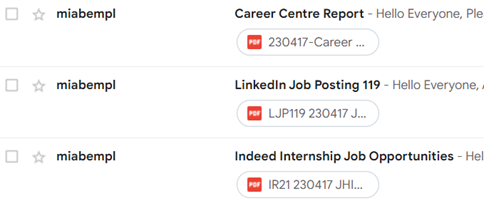 Internship Contact Coordinator
Felix Amanor Otu
Assist with finding internships for past coordinators/interns who are interested in further internships
Work with current students to identify their areas/industry interest to provide opportunities for internship/employment opportunities
Work closely with colleague coordinators to respond to student enquiries and onboarding into FACC 6850 
Assist with providing/directing students to helpful resources to facilitate their internship placement
Help provide answers to students who have questions on the MIAB program
Roles in MIAB
Internship Contact Coordinator
After joining the FACC 6850
FACC 6850
MIAB
MIAB
External
Transfer
External
300 hours in total
[Speaker Notes: Reviewed by IntWG Wed22Dec21
Reviewed by IntAdwg Sat8Jan22]
Contact
If interested in MIAB Internship, kindly send an email to 
Miabint@yorku.ca
Miabhr@yorku.ca
Miabempl@yorku.ca
Alumni and Mentoring Coordinator
Mark Gyamfi
Managing MIAB Mentoring Program. 
Matching mentors and mentees.
Developing potential mentees and mentors.
After the mentor accepts the mentee and vice versa, send both mentee and mentor the MIAB - Confidentiality Agreement and request to sign. 
Then the mentoring session can start.
Following the mentoring progress.
Miabment@yorku.ca
Roles in MIAB
Alumni & Mentoring Coordinator
Link: https://miab.info.yorku.ca/career-mentor-program-2/
[Speaker Notes: Reviewed by IntWG Wed22Dec21
Reviewed by IntAdwg Sat8Jan22]
Alumni Activities
Networking Event
Plan for this term: in-person event.
Benefits: Opportunity to network and exchange work experiences for MFAc students and alumni
Goals: Increase MFAc student employment opportunities. Help students practice what they have learned in class. 
If you are interested in this, please reach out to our coordinator (miabalum@yorku.ca) for more information.
Sign up for Mentorship!
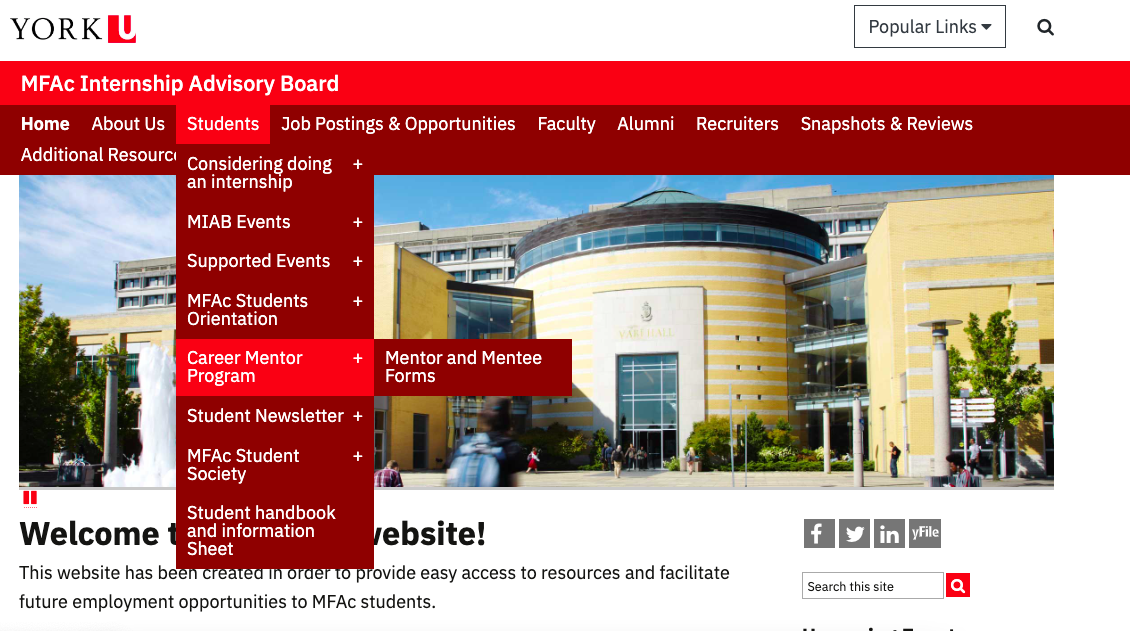 Thank you for listening!
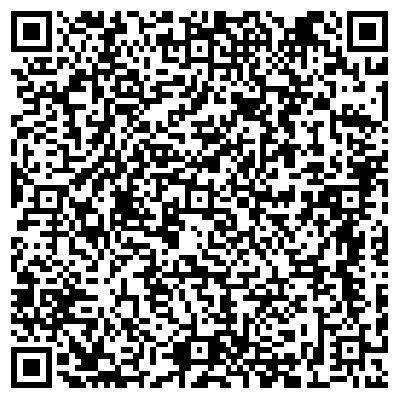 Please fill out the survey.